Valkoinen kirja Euroopan tulevaisuudesta 
Viisi skenaariota 27 jäsenmaan unionille vuoteen 2025 mennessä
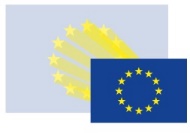 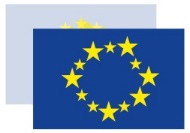 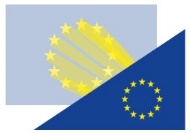 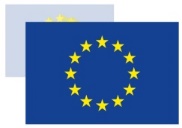 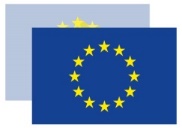 #BetterRegulation
Viisi skenaariota EU:n tulevaisuudelle vuoteen 2025 mennessä
1. Jatketaan entiseen tapaan
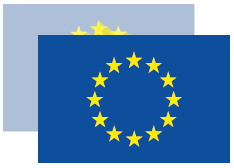 + Saadaan konkreettisia tuloksia 
+ EU27:n yhtenäisyys säilyy
-
EU27:n yhtenäisyyttä koetellaan 	
  Kuilu lupausten ja konkreettisten tulosten välillä kaventuu hitaasti
-
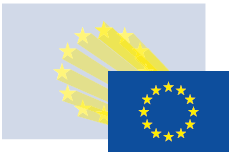 2. Sisämarkkinat etusijalle
+ Päätöksenteko yksinkertaistuu
-
Kuilu odotusten ja tulosten välillä kasvaa	
  Kansalaisten oikeudet heikkenevät
-
3. Halukkaat tekevät enemmän yhdessä
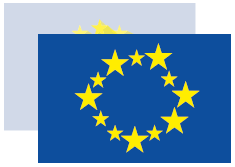 + EU27:n yhtenäisyys säilyy & jäsenvaltiot voivat tehdä enemmän
+  Odotusten ja tulosten välinen kuilu kaventuu maissa, jotka haluavat tehdä enemmän
-
Päätöksenteon avoimuus ja vastuuvelvollisuus kyseenalaistuvat	
   EU:n kansalaisilla erilaiset oikeudet
-
#BetterRegulation
Viisi skenaariota EU:n tulevaisuudelle vuoteen 2025 mennessä
4. Tehdään yhdessä, mutta tehokkaammin
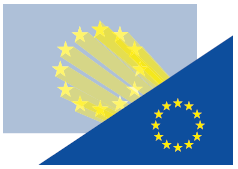 + Toimintaa ainoastaan lisäarvoa tuottavilla aloilla
+ Toiminta nopeutuu
-
Painopistealueita koskevia näkemyseroja
5. Tehdään paljon enemmän asioita yhdessä
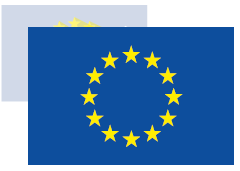 + Päätöksenteko nopeutuu
+ Kansalaiset saavat enemmän oikeuksia
-
Osa yhteiskunnasta vieraantuu
#BetterRegulation
Kansalaisten kuuleminen Euroopan tulevaisuudesta
https://ec.europa.eu/commission/consultation-future-europe
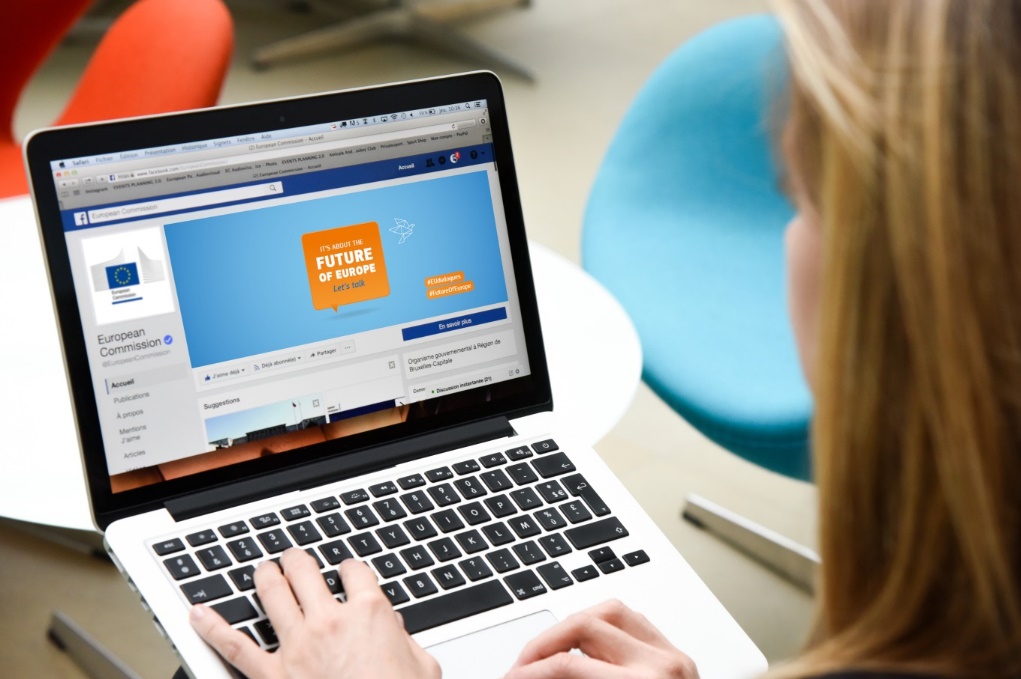 Osallistu kuulemiseen ja kerro EU:n tulevaisuuteen liittyvät huolesi, toiveesi ja odotuksesi.
Etenemissuunnitelma kohti yhtenäisempää, vahvempaa ja demokraattisempaa unionia
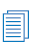 Touko
2018
Komission ehdotus vuoden 2020 jälkeiseksi monivuotiseksi rahoituskehykseksi
Touko
17.5.
EU:n ja Länsi-Balkanin huippukokous
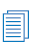 Komission tiedonanto EU:n energia- ja ilmastopolitiikan tulevaisuudesta
Kesä
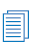 Komission tiedonanto määräenemmistöpäätösten käytön lisäämisestä yhteisen ulkopolitiikan alalla
Komission tiedonanto määräenemmistöpäätösten ja tavallisen lainsäätämisjärjestyksen käytön lisäämisestä sisämarkkina-asioissa
Syys
28. ja 29.6.
Eurooppa-neuvosto / EU27 kokoontuu
Kesä
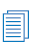 Syys
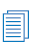 Komission tiedonanto Euroopan syyttäjänviraston toimivaltuuksien mahdollisesta laajentamisesta niin, että ne kattavat terrorismin torjunnan
Eurooppa-neuvoston epävirallinen kokous (EU27) Wienissä, Itävallassa
Syys
Varapuheenjohtaja Frans Timmermansin johtaman työryhmän raportti tavoista lisätä toissijaisuus- ja suhteellisuusperiaatteen sekä paremman sääntelyn periaatteen käyttöä EU:n päivittäisessä toiminnassa
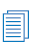 18. ja 19.10.
Eurooppa-neuvosto / EU27 kokoontuu
Loka
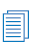 Komission tiedonanto tehokkuuden lisäämisestä EU:n ohjaimissa
13. ja 14.12.
Eurooppa-neuvosto / EU27 kokoontuu
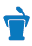 Joulu
Syys
Puheenjohtaja Junckerin puhe unionin tilasta 2018
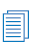 30.3.
Mahdollinen Eurooppa-neuvoston ylimääräinen kokous, jossa tehdään yksimielisesti ensimmäiset päätökset Euroopan tulevaisuudesta (Sibiu, Romania)
Aloite oikeusvaltioperiaatteen valvonnan lisäämiseksi EU:ssa
Loka
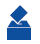 Maalis 2019
Touko/kesä 2019
Euroopan parlamentin vaalit